資料7
日本OSS推進フォーラム2021年度 活動計画案
2021年4月13日
日本OSS推進フォーラム
Copyright 2021 Japan OSS Promotion Forum
目次
（理事会2021年度活動方針案）
背景
2021年度の活動指針・目標
今年度フォーラム体制について
（各部会2021年度活動計画案）
理事会
運営委員会	
技術部会
ビジネスリレーション部会
グローバル部会
Copyright 2021 Japan OSS Promotion Forum
1
1. 背景
市場におけるOSSの重要性がますます高まると共に
その位置付けにも変化が…（従来からの“啓発推進“は不要に？）
昔
今
実現すべき価値
アプリケーション
サーバ
データベース
運用監視
…
機能
AI
IoT
DevOps
…
オープンソースソフトウェアベース
＜※実現する為のキーテクノロジー＞
プロプライエタリ
ソフトウェア
手組み
オープンソース
ソフトウェア
実現
手段
…
市場背景を受けた本団体の課題認識
コロナ以降の課題
■ 従来型の啓発活動、推進の必要性低下
■ 高速化するOSS進化・浸透へのビジネス追従
■ ツールとしてのOSS、市場・プレイヤー変化
■ 世界共通言語・ビジネス変革へのOSS（DX）
■ リアルからリモートへ
■ 企業間、企業・社員関係性低下
■ クラウドの浸透（アーキ変化）
■ OSS開発ビジネスモデル拡大
Copyright 2021 Japan OSS Promotion Forum
2
2. 2021年度の活動指針
グローバル企業競争力向上のための『OSS開発ビジネスモデル』の浸透、そして、OSS利活用によるDX加速を支援するフォーラム活動
次世代OSSの利活用、OSS開発モデルの理解、啓発活動
■ 旧時代のOSSによるコスト削減ではない、新たなOSS戦略を
会員企業間のビジネス情報共有、課題の共有・明確化
■ 会員企業ビジネス拡大のためのプロモーション・ディスカッション
OSSを生み出す新たなプレイヤー（世代・業界）との関係性向上
■ 外の世界との共創・ネットワーキングによる可能性拡大
正会員企業・理事の増加
フォーラム活動活性化
フォーラムPR強化
他団体連携
他業種連携
世代間交流
経産省政策への理解と支援
Copyright 2021 Japan OSS Promotion Forum
3
3. 日本OSS推進フォーラム体制図（2021年度）
理事会　
理事長：　　 	黒坂　肇　（サイオステクノロジー株式会社）
副理事長： 	河合　亮　（株式会社日立製作所）
	菅沼　公夫　（日本電気株式会社）
　　　　　　　 	大木　一浩　（日本電気株式会社）
　　　　　     	野山　孝太郎　（富士通株式会社）
理事：　　   	塩谷  幸治 （NECソリューションイノベータ株式会社）
　　　　　　　	稲葉　香理　（ＳＲＡ　ＯＳＳ，　Ｉｎｃ．　日本支社）
事務局長：	黒田　知幸　（コル・レーニョ株式会社）
顧問：	吉田　正敏
総会
運営委員長:
　野山（富士通）
副運営委員長：
　稲葉（ＳＲＡ ＯＳＳ）
理事会
運営委員会
部会
部会長:
　菅沼（NEC）
部会長:
　河合（日立）
部会長:　大木（NEC）
グローバル部会
技術部会
ビジネスリレーション部会
連携
連携
WG
主査:
　中村（NES）
主査:
　片瀬（東京ガス）
鳥瞰図
WG
アプリケーション
WG
国内外の
OSS関連団体
北東アジアOSS推進フォーラム
　Innovation Steering Board
Copyright 2021 Japan OSS Promotion Forum
4
会員企業
一般会員企業（107社）
正会員企業（12社）

　株式会社SRA
　SRA OSS Inc.日本支社	　	
　NECソリューションイノベータ株式会社	　	
　サイオステクノロジー株式会社
　東芝デジタルソリューションズ株式会社	 	 　
　日本シノプシス合同会社	　	
　日本電気株式会社	　	
　パナソニック株式会社	　	  
　株式会社日立製作所	　	
　富士通株式会社	　	
　レッドハット株式会社
　日本オラクル株式会社

特別会員（8団体）、一般個人会員（8名）
オブザーバー
　経済産業省、総務省
上海岡三華大計算機系統有限公司東京支店株式会社ジール日鉄ソリューションズ株式会社住友電気工業株式会社ソーラーフレア・コミュニケーションズ・ジャパン株式会社TIS株式会社有限会社ディアイピィ株式会社テクノプロジェクトテクマトリックス株式会社（NEW 2020年3月入会）株式会社デジタル・ヒュージ・テクノロジーテュフズードジャパン株式会社東京ガス株式会社東芝デベロップメントエンジニアリング株式会社株式会社ニコン日本アイ・ビー・エム株式会社日本経済大学経営学部（2019年10月入会）日本サード・パーティ株式会社日本マイクロソフト株式会社日本ユニシス株式会社一般財団法人ニューメディア開発協会株式会社ネオシステムNeo4jユーザーグループ（NEW 2020年10月入会）ノアソリューション株式会社株式会社ノーチラス・テクノロジーズ株式会社野村総合研究所パイオニア株式会社公益財団法人ハイパーネットワーク社会研究所HashiCorp Japan八田国際特許業務法人（2019年12月入会）株式会社びぎねっと株式会社日立ソリューションズ株式会社フェデルメンテ富士ソフト株式会社富士通エフ・アイ・ピー株式会社株式会社富士通エフサス富士通関西中部ネットテック株式会社株式会社富士通ビー・エス・シー富士電機株式会社（NEW 2020年3月入会）BoostIO株式会社プライム・ストラテジー株式会社フレームダブルオー株式会社株式会社マクニカProfit Cube Inc.株式会社マインド株式会社三菱総合研究所三菱電機インフォメーションシステムズ株式会社ミランティス・ジャパン合同会社ユニアデックス株式会社株式会社UTI琉球ソフトビジネス支援センターローグウェーブ ソフトウェア ジャパン株式会社LibreOffice日本語チーム（NEW 2020年9月入会）WANdisco plc
ICTラボラトリーズ株式会社株式会社アウトソーシングテクノロジーアクセリア株式会社株式会社アグトラスト朝日インタラクティブ株式会社（2019年5月入会）アジアクエスト株式会社（2019年10月入会）株式会社アシスト株式会社アジャイルウェア（2019年7月入会）アースインターシステムズ株式会社株式会社アスクープ（NEW 2020年1月入会）株式会社アピリッツ株式会社アルファシステムズアルプスシステムインテグレーション株式会社株式会社イーサー伊藤忠テクノソリューションズ株式会社株式会社いろはソフトIndo-Sakura Software Japan 株式会社（NEW 2020年3月入会）株式会社インプリムインプレサリオス株式会社有限会社ヴァインカーブ株式会社ヴィクサス株式会社ウィップス株式会社ウィルオブ・ワーク（株式会社セントメディアから社名変更）株式会社ウェブチップスウチダスペクトラム株式会社ARアドバンストテクノロジ株式会社エイチアールワン株式会社株式会社HTKエンジニアリング（NEW 2021年4月一般会員）株式会社エクシード・ワンSBクラウド株式会社（2019年8月入会）株式会社エヌ・ティ・ティ・データエヌ・ティ・ティ・データ先端技術株式会社株式会社MOD（2019年10月入会）株式会社エルエスアイ開発研究所株式会社OKIソフトウェア株式会社オープンソース活用研究所特定非営利活動法人オープンソースソフトウェア・シティ特定非営利活動法人オーユージーオプティネット株式会社株式会社キーポート・ソリューションズ株式会社クリアコードグローバル・ピープル・ソリューションズ株式会社株式会社KDDI研究所株式会社国際開発センターコニカミノルタジャパン株式会社コル・レーニョ株式会社（NEW 2020年3月入会）株式会社コンバージョン株式会社コンピュータマインドサイバートラスト株式会社（旧ミラクル・リナックス）株式会社シーイーシーjHako開発チームJBCCホールディングス株式会社株式会社Sigfossジニアス・ソノリティ株式会社（2019年5月入会）
Copyright 2021 Japan OSS Promotion Forum
5
4. 理事会
目的
会員企業の合意形成と本団体の意思決定
理事長：黒坂 肇（サイオステクノロジー）
体制
活動計画
本団体の目的を達成する為に、運営委員会、各部会の活動を総括、支援、是正する。
■ 理事会における合意形成（毎月）
■ 運営委員会、各部会活動の監査・承認
■ 経済産業省との連携・情報共有・討議
■ 規約に基づく意思決定
コロナ過で停滞した活動を反省し、新たな取り組みへ
Copyright 2021 Japan OSS Promotion Forum
6
5. 運営委員会
理事会　
理事長：　　 	黒坂　肇　（サイオステクノロジー株式会社）
副理事長： 	河合　亮　（株式会社日立製作所）
	菅沼　公夫　（日本電気株式会社）
　　　　　　　 	大木　一浩　（日本電気株式会社）
　　　　　     	野山　孝太郎　（富士通株式会社）
理事：　　   	塩谷  幸治 （NECソリューションイノベータ株式会社）
　　　　　　　	稲葉　香理　（ＳＲＡ　ＯＳＳ，　Ｉｎｃ．　日本支社）
事務局長：	黒田　知幸　（コル・レーニョ株式会社）
顧問：	吉田　正敏
総会
運営委員長:
　野山（富士通）
副運営委員長：
　稲葉（ＳＲＡ ＯＳＳ）
理事会
運営委員会
部会
部会長:
　菅沼（NEC）
部会長:
　河合（日立）
部会長:　大木（NEC）
グローバル部会
技術部会
ビジネスリレーション部会
連携
連携
WG
主査:
　中村（NES）
主査:
　片瀬（東京ガス）
鳥瞰図
WG
アプリケーション
WG
国内外の
OSS関連団体
北東アジアOSS推進フォーラム
　Innovation Steering Board
Copyright 2021 Japan OSS Promotion Forum
7
5. 運営委員会
目的
日本OSS推進フォーラムの円滑な運営と新規施策の迅速かつスムーズな立ち上げ
運営委員長：野山 孝太郎（富士通）
運営副委員長：稲葉　香理　（ＳＲＡ　ＯＳＳ，　Ｉｎｃ．　日本支社）
体制
活動計画
本団体の運営に関わる各種業務の推進。
■ 総会や理事会の運営
■ 本団体活動の広報
■ 本団体主催/協賛イベントの運営■ 本団体の情報発信チャネルの管理　　（公式サイト、Facebook、各種イベントサイトなど）
■ 他団体との連携推進
■ 会員向け施策の企画・推進
　　（経済産業省様をお招きした勉強会などを企画中）
Copyright 2021 Japan OSS Promotion Forum
8
6. 技術部会
理事会　
理事長：　　 	黒坂　肇　（サイオステクノロジー株式会社）
副理事長： 	河合　亮　（株式会社日立製作所）
	菅沼　公夫　（日本電気株式会社）
　　　　　　　 	大木　一浩　（日本電気株式会社）
　　　　　     	野山　孝太郎　（富士通株式会社）
理事：　　   	塩谷  幸治 （NECソリューションイノベータ株式会社）
　　　　　　　	稲葉　香理　（ＳＲＡ　ＯＳＳ，　Ｉｎｃ．　日本支社）
事務局長：	黒田　知幸　（コル・レーニョ株式会社）
顧問：	吉田　正敏
総会
運営委員長:
　野山（富士通）
副運営委員長：
　稲葉（ＳＲＡ ＯＳＳ）
理事会
運営委員会
部会
部会長:
　菅沼（NEC）
部会長:
　河合（日立）
部会長:　大木（NEC）
グローバル部会
技術部会
ビジネスリレーション部会
連携
連携
WG
主査:
　中村（NES）
主査:
　片瀬（東京ガスiネット）
鳥瞰図
WG
アプリケーション
WG
国内外の
OSS関連団体
北東アジアOSS推進フォーラム
　Innovation Steering Board
Copyright 2021 Japan OSS Promotion Forum
9
6. 技術部会
目的
ワーキンググループの円滑な運営
部会長：菅沼 公夫（日本電気）
体制
活動計画
ワーキンググループの活動を取り纏め、ワーキンググループが円滑に活動できる様、その運営を支援する。
■ 新規ワーキンググループの立ち上げ支援
■ 各ワーキンググループの活動支援
　　（課題の取り纏め、理事会への提議など）
■ ワーキンググループ間の活動調整
■ 活動成果の取り纏め
■ プロモーション活動
Copyright 2021 Japan OSS Promotion Forum
10
7. 技術部会
活動計画（ワーキンググループ）
今年度は、既存のWGの継続と共に、新規WGを立上げ予定
鳥瞰図WG［主査：中村桂一（NES）］
OSS鳥瞰図を継続的に更新する
カテゴリごとの分析・整理（継続）
より多くの情報源をあたる（アンケート等）
別WGや外部団体との連携（ビックデータ、セキュリティ等）
重点検討テーマ
派生版OSS鳥瞰図　OSS鳥瞰図に含まれないプラスとなるOSS情報を提供する
プロモーション活動　露出を増やし、OSS鳥瞰図の認知度向上を図る
アンケート活動　各種アンケート実施によりOSS情報を広く収集する
Copyright 2021 Japan OSS Promotion Forum
11
7. 技術部会
活動計画（ワーキンググループ）
アプリケーション WG［主査：片瀬（東京ガスiネット）］
活動内容
OSSアプリケーションの普及

WGリーダ
片瀬　成識　(東京ガスiネット)　　　　　

活動計画（案）
テーマ選定中（開発ツールや環境周りから選定予定）
OSS広報活動　JUAS
OSS広報活動　外部
Copyright 2021 Japan OSS Promotion Forum
12
7. 技術部会
活動計画（ワーキンググループ）
DXWG［主査：未定］
DXで活用されるOSSについての調査・研究
調査対象とゴールの明確化、活動チーム編成

OSSの歴史WG［主査：未定］
資料作成方針・骨子の検討
情報収集、資料執筆
協力者の募集、レビュー会の開催

なお、今後も、市場ニーズや各会員企業の要望に応じて、柔軟に新しいワーキンググループを立ち上げ、運営していく。
新規立上げ
新規立上げ
Copyright 2021 Japan OSS Promotion Forum
13
7. ビジネスリレーション部会
理事会　
理事長：　　 	黒坂　肇　（サイオステクノロジー株式会社）
副理事長： 	河合　亮　（株式会社日立製作所）
	菅沼　公夫　（日本電気株式会社）
　　　　　　　 	大木　一浩　（日本電気株式会社）
　　　　　     	野山　孝太郎　（富士通株式会社）
理事：　　   	塩谷  幸治 （NECソリューションイノベータ株式会社）
　　　　　　　	稲葉　香理　（ＳＲＡ　ＯＳＳ，　Ｉｎｃ．　日本支社）
事務局長：	黒田　知幸　（コル・レーニョ株式会社）
顧問：	吉田　正敏
総会
運営委員長:
　野山（富士通）
副運営委員長：
　稲葉（ＳＲＡ ＯＳＳ）
理事会
運営委員会
部会
部会長:
　菅沼（NEC）
部会長:
　河合（日立）
部会長:　大木（NEC）
グローバル部会
技術部会
ビジネスリレーション部会
連携
連携
WG
主査:
　中村（NES）
主査:
　片瀬（東京ガス）
鳥瞰図
WG
アプリケーション
WG
国内外の
OSS関連団体
北東アジアOSS推進フォーラム
　Innovation Steering Board
Copyright 2021 Japan OSS Promotion Forum
14
7. ビジネスリレーション部会
目的
市場における本団体の知名度向上と新しい仲間づくり
旧広報部会を改称
広報機能は
運営委員会に移管
部会長：河合 亮（日立製作所）
体制
活動計画
昨年はコロナ影響で活動できず、部会として初年度の位置付けで推進していく。一緒に活動を盛り上げてくれるメンバーを募集します。(会員の皆さまに対してメールで募集のご連絡をします）
会員企業間での仲間づくり（検討中含む）
会員企業に限定した情報交換の場の実施（オンライン含む）
会員企業が提供するサービスを整理（サービスマップ）→ビジネス推進で足りないパーツを会員企業間で補う
団体の知名度向上→新しい層の会員企業の取り込み
活動内容を情報発信(記事投稿、講演など)する機会の創出
※イベント・情報発信の実施は、運営委員会と連携して実施する
Copyright 2021 Japan OSS Promotion Forum
15
8. グローバル部会
理事会　
理事長：　　 	黒坂　肇　（サイオステクノロジー株式会社）
副理事長： 	河合　亮　（株式会社日立製作所）
	菅沼　公夫　（日本電気株式会社）
　　　　　　　 	大木　一浩　（日本電気株式会社）
　　　　　     	野山　孝太郎　（富士通株式会社）
理事：　　   	塩谷  幸治 （NECソリューションイノベータ株式会社）
　　　　　　　	稲葉　香理　（ＳＲＡ　ＯＳＳ，　Ｉｎｃ．　日本支社）
事務局長：	黒田　知幸　（コル・レーニョ株式会社）
顧問：	吉田　正敏
総会
運営委員長:
　野山（富士通）
副運営委員長：
　稲葉（ＳＲＡ ＯＳＳ）
理事会
運営委員会
部会
部会長:
　菅沼（NEC）
部会長:
　河合（日立）
部会長:　大木（NEC）
グローバル部会
技術部会
ビジネスリレーション部会
連携
連携
WG
主査:
　中村（NES）
主査:
　片瀬（東京ガス）
鳥瞰図
WG
アプリケーション
WG
国内外の
OSS関連団体
北東アジアOSS推進フォーラム
　Innovation Steering Board
Copyright 2021 Japan OSS Promotion Forum
16
８. グローバル部会
目的
北東アジアＯＳＳ推進フォーラム活動の具体策検討
部会長：大木 一浩（日本電気）
体制
活動計画
北東アジアＯＳＳ推進フォーラムの今後の取り組み方向性を検討するために設置されているＩＳＢ（Ｉｎｎｏｖａｔｉｏｎ　Ｓｔｅｅｒｉｎｇ　Ｂｏａｒｄ）をＦｔｏＦで実施し、今後の具体的な活動方向性をの議論を進める

■ ただし、各国の新型コロナ対策が落ち着くことが前提
　　　現在と同等の状況が継続する場合は、活動停滞とする
Copyright 2021 Japan OSS Promotion Forum
17
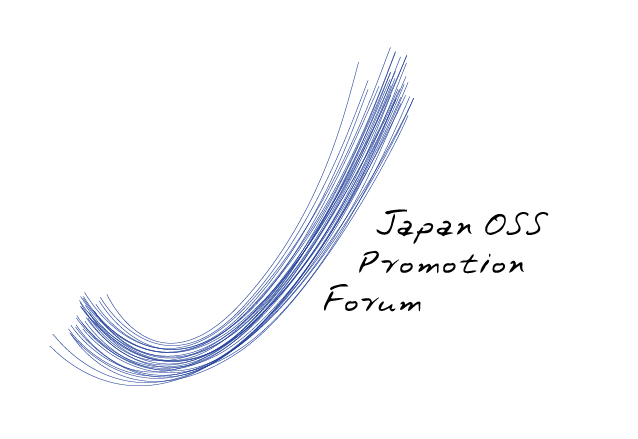 18